The Work And Influence OfJohn & Elizabeth Mulkey
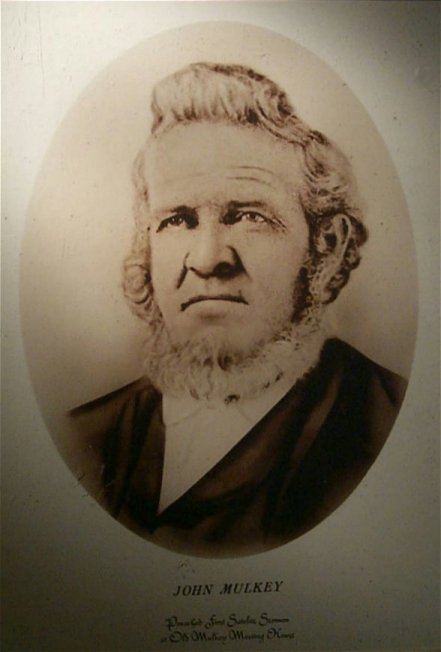 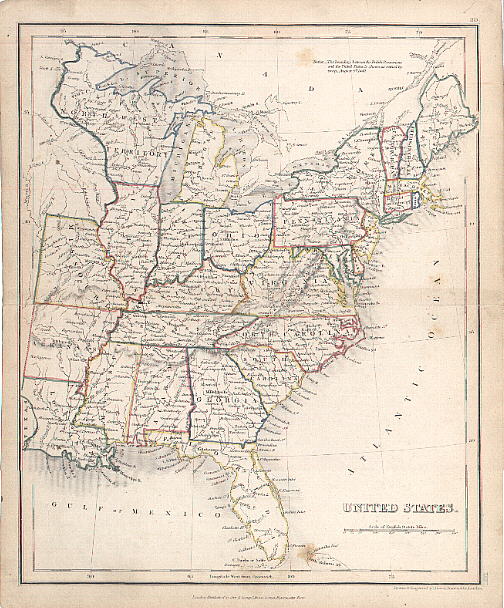 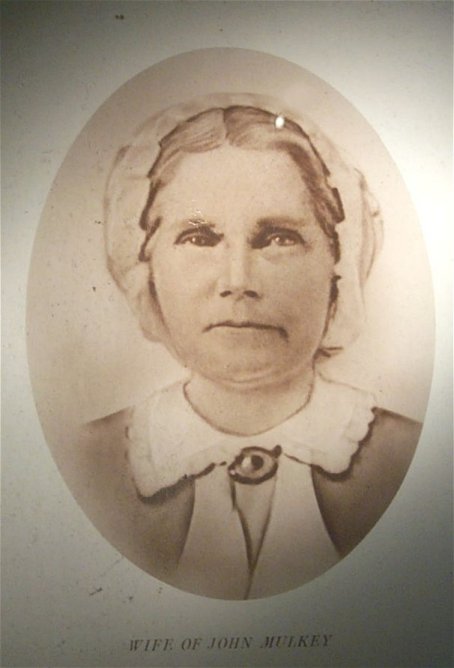 Tompkinsville, Kentucky
Mill Creek Baptist Church, Near Tompkinsville.
John Mulkey, From A Family Of Baptist Preachers, Father Jonathon, Brother Philip
While Preaching From John 10:28 Closed His Bible And Said He Could No Longer Preach Calvinism
He Went Out One Door Of The Building Into The Snow, 2/3 Of Congregation Followed
He Did Not Originally Intend To Restore N.T. Christianity When He Walked Out.
Later He Joined Forces With Barton W. Stone & Others In The “Christian” Movement
Said That In The 53 Years Of His Ministry He Preached 10,000 Sermons And Baptized As Many People
John MulkeyTompkinsville, KY1809
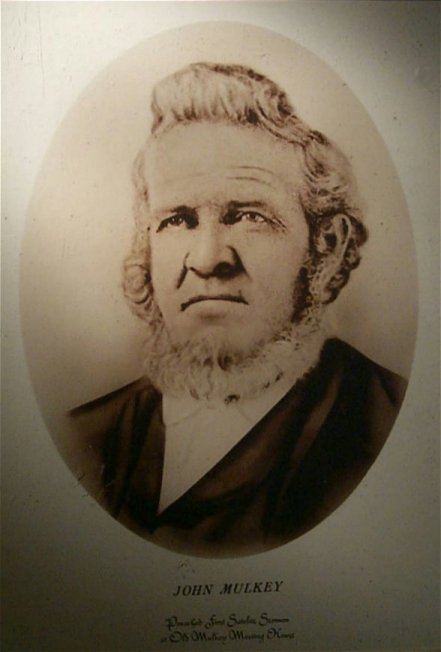 Mulkey Meetinghouse, Tompkinsville, Kentucky
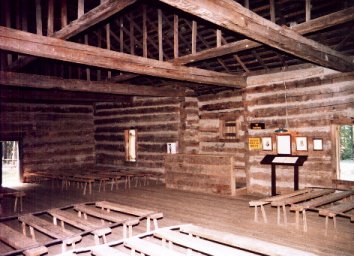 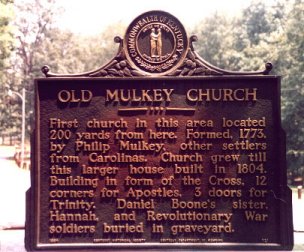 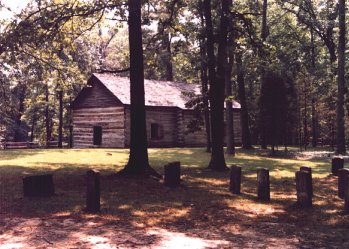 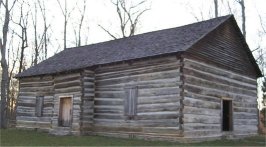 Mulkey Meetinghouse Cemetery
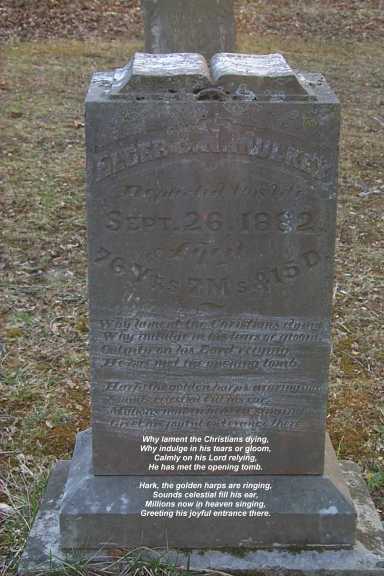 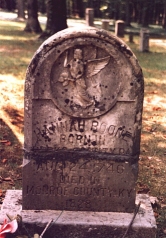 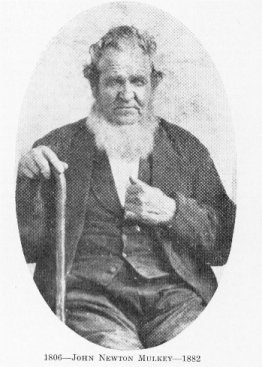 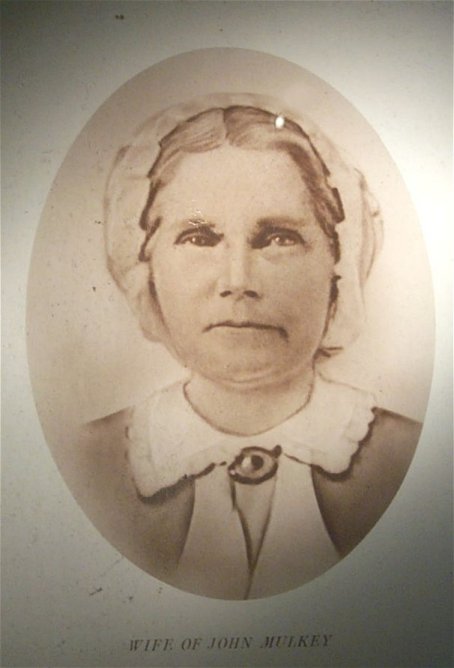 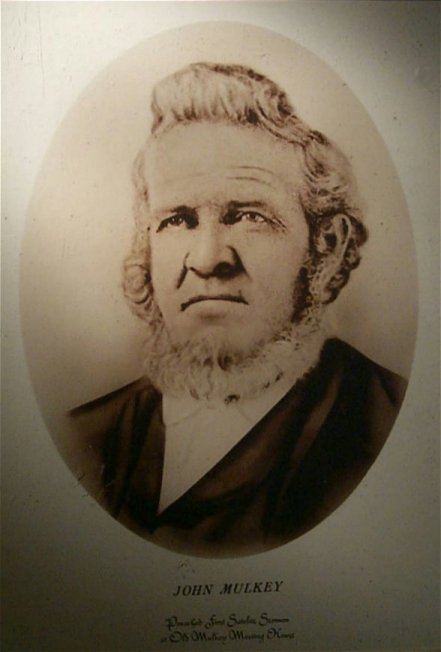 Mulkey GraveyardNear Tompkinsville,Kentucky
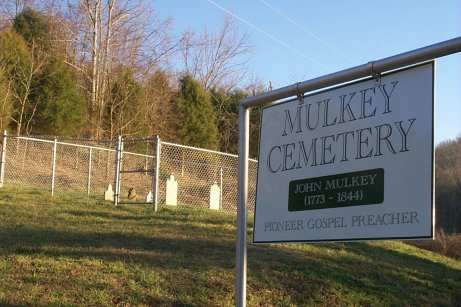 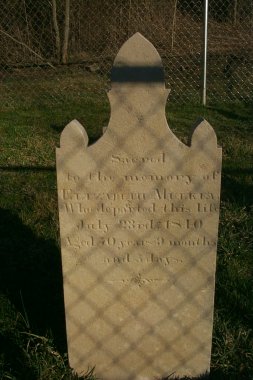 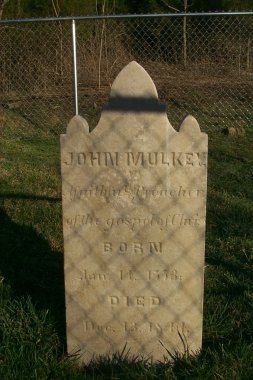